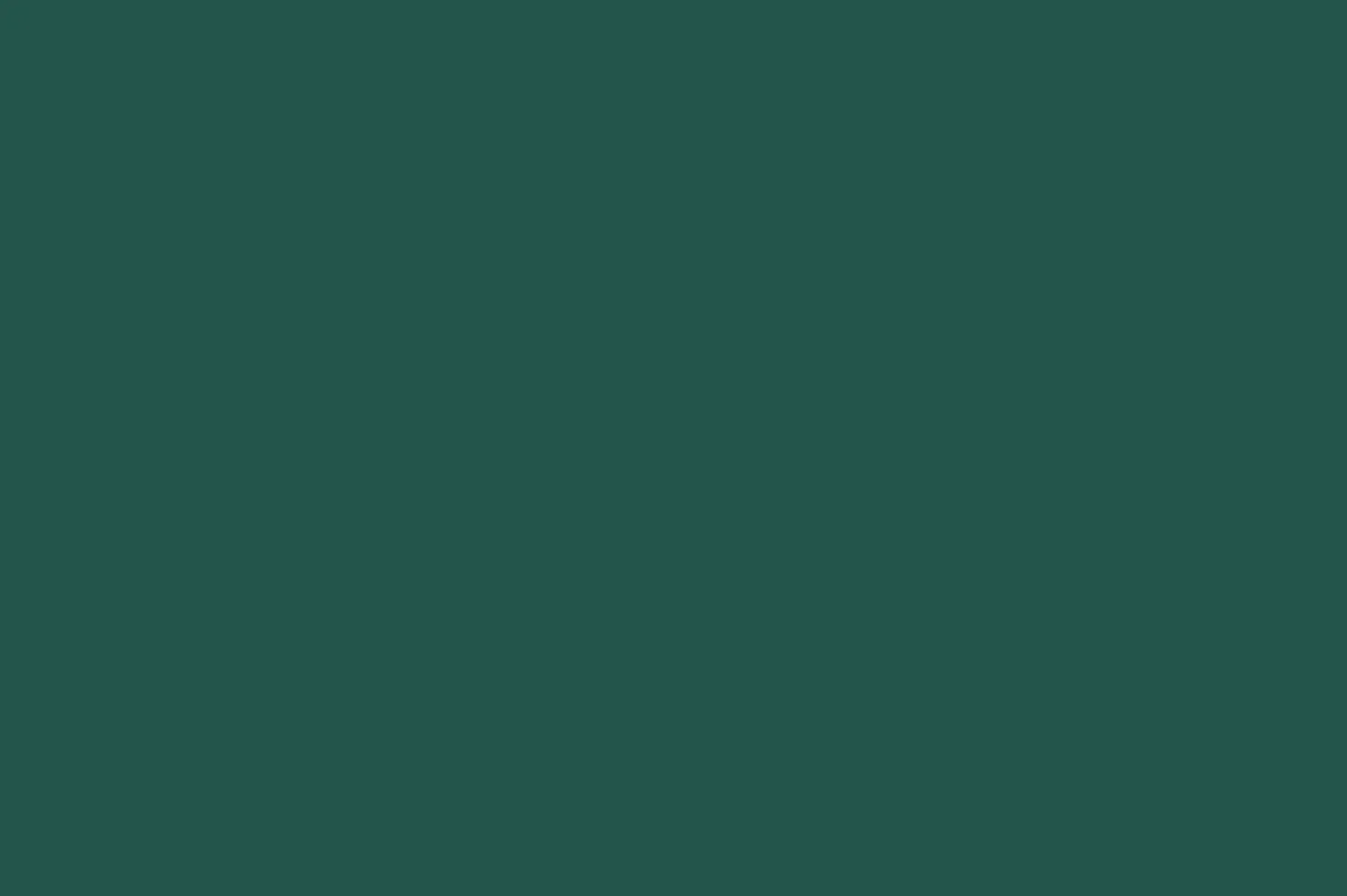 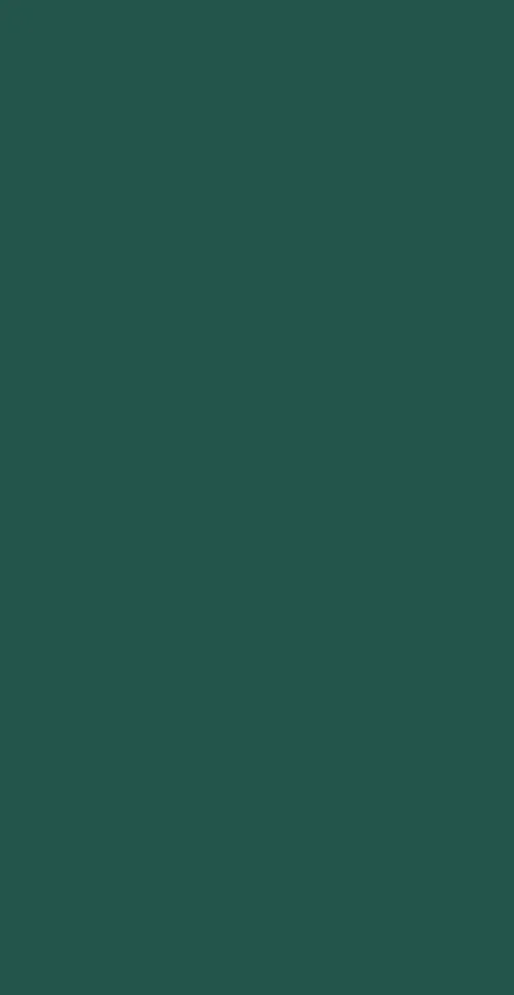 Егер сіз сәттілікке жетуді қаласаңыз, қазірден бастаңыз.
Егер сізде қандай да бір қиындықтар немесе сұрақтар болса. Колледж психологына хабарласыңыз-Волочаева 
Алина Александровна, кабинет 26 А. 8-705-609-67-17 WhatsApp
СТУДЕНТТЕРГЕ АРНАЛҒАН ЖАДЫНАМА
Барлықтарыңызға сәлем!
 Сіздерді кәсіби қалыптасудағы өмірлеріңіздің жаңа кезеңдерімен құттықтаймын. Жаңа ортаға келгенде  әрқашан аздап қорқыныш пен толқу болады. Өзідеріңізге  ортаңа сәіуде уақыт беріңіз. Сіз бәрін жаңа парақтан бастай аласыз. физикалық және психологиялық әл-ауқатыңыз туралы  да ұмытпаңыз. Күн тәртібін қадағалаңыз: ұйқы, тамақтану және физикалық белсенділік міндетті түрде болу     керек.
"Білім-өмірдегі ең күшті нәрселердің бірі. Бұл бізге бәрінің мағынасын табуға мүмкіндік береді және өмірді жаппай жақсартуға   көмектеседі».
1. Сабырлы, сенімді және мейірімді болыңыз;
2. Сұрақтар қойыңыз , өзара әрекеттесіңіз, жаңа мүмкіндіктерді зерттеңіз және өзін-өзі жетілдіруге ұмтылыңыз.
3. Ашық болыңыз , 
қарым-қатынастан қорықпаңыз, студенттермен жалпы тақырыптар бойынша сөйлесуге тырысыңыз: оқу , хобби, ауа-райы және т. б.
4. Тепе-теңдікті іздеңіз: оқу ғана емес , сонымен вмен қатар  әлеуметтік өмірге, хоббиге және өзін-өзі дамытуға уақыт табу маңызды.
5. Өзіңізге зиян келтірмеңіз. Ешкімге Сіздің құқықтарыңыз бен жеке шекараларыңызды бұзуға жол бермеңіз.
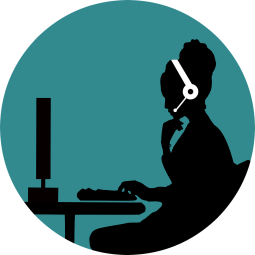 Көмек сұраңыз. Егер қиындықтар туындаса, ата-ананың, куратордың, психологтың және әкімшіліктің көмегіне жүгінуден тартынбаңыз.
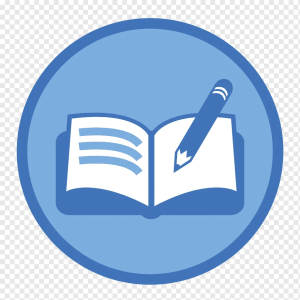 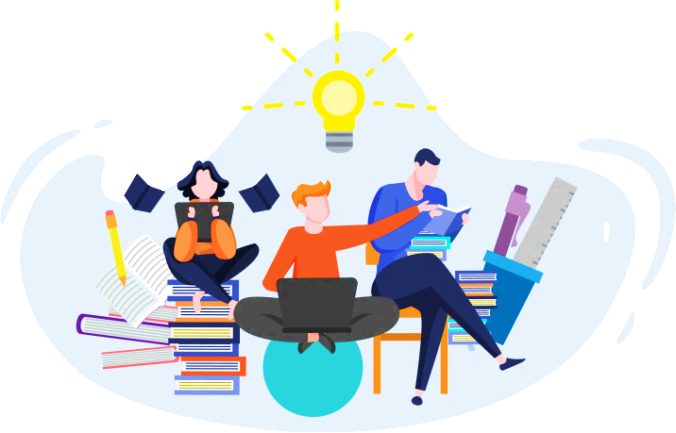 Уақытты басқарыңыз. Оқу жүктемесін ескере отырып жоспарлауға дайын болыңыз. Істер жоспарын жасаңыз және уақытты басқаруды зерттеңіз.
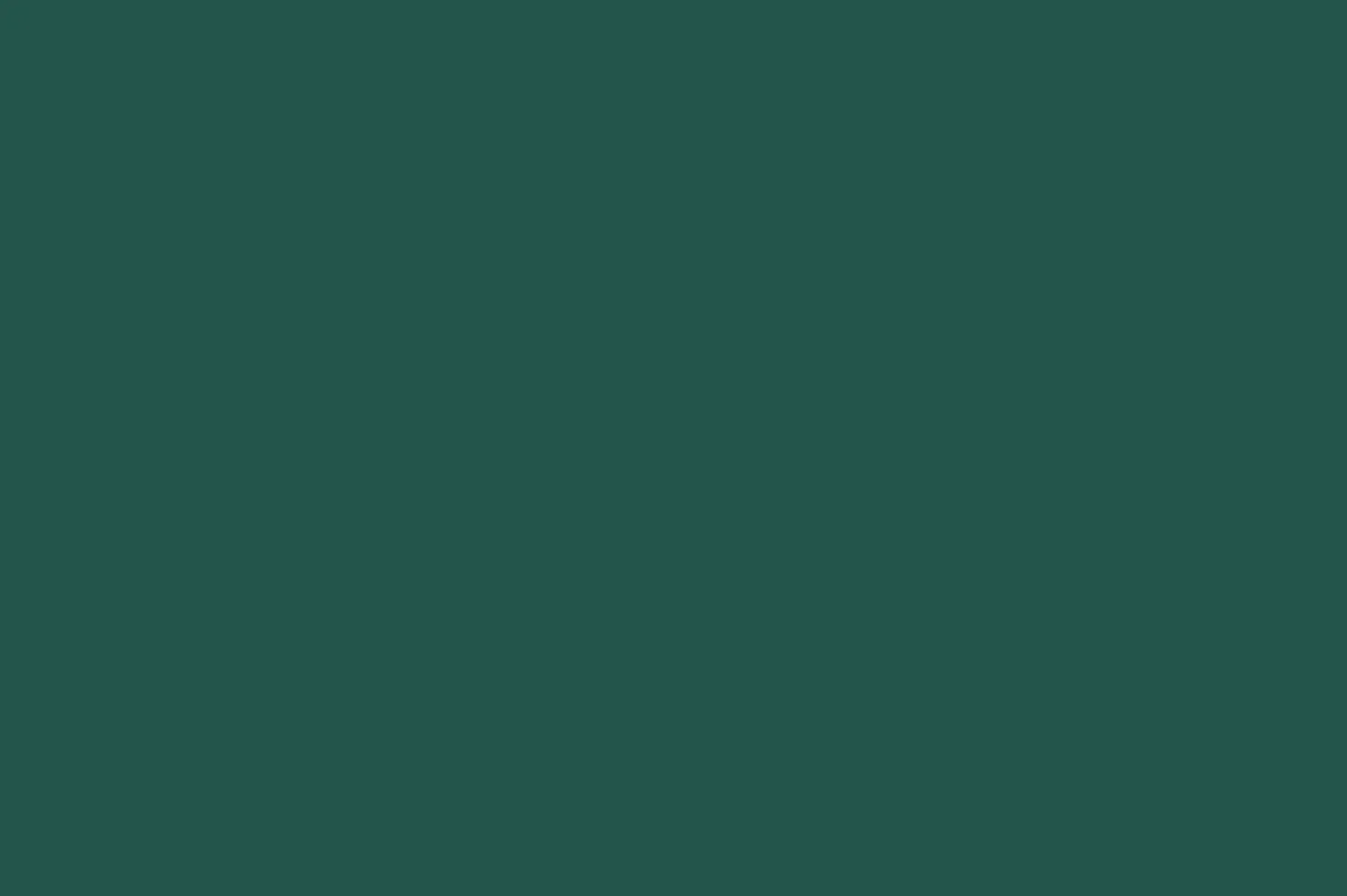 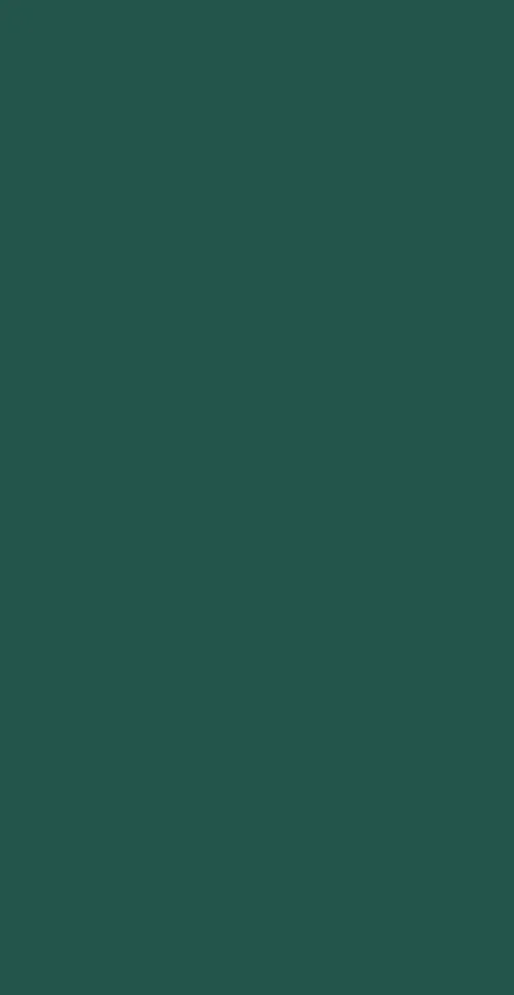 Если вы хотите добиться успеха, начинайте с места где вы сейчас находитесь. 
«Образование - одна из самых сильных вещей в жизни. Это позволяет нам найти смысл всего и помогает массово улучшить жизнь»
Если у Вас есть какие-то трудности или вопросы. Обращайтесь к психологу колледжа - Волочаева 
Алина Александровна, кабинет 26 А. 8-705-609-67-17 WhatsApp
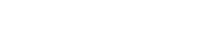 Приветствую Вас!
 Поздравляю Вас с новым этапом в вашей жизни профессионального становления. Всегда есть небольшой страх и волнение из-за нового места. Дайте себе время освоиться, отбросьте старые ярлыки и шаблоны. Вы можете начать все с нового листа. Не забывайте о своем физическом и психологическом благополучии. Следите за своим режимом дня: сном, питанием и физической активностью.
1. Ведите себя  спокойно, уверенно и доброжелательно;
2. Задавайте вопросы, взаимодействуйте , исследуйте новые возможности и стремитесь к самосовершенствованию.
3. Будьте открытыми , 
не бойтесь общения, попытайтесь завести разговор со студентами , на общие  темы: учеба, увлечения, погода и т.д.
4. Ищите баланс: Важно  не только учиться , но и находить время для занятий, социальной жизнью, увлечениями и саморазвитием.
5. Не действуй себе в ущерб. Никому не позволяй нарушать свои права и личные границы.
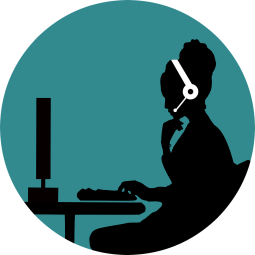 Обращайтесь за помощью. Если возникают трудности, не стесняйтесь обращаться за помощью к родителям, куратору, психологу и администрации.
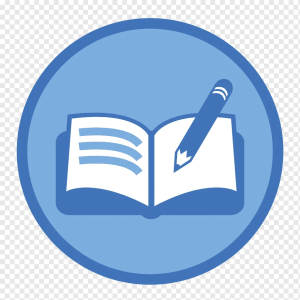 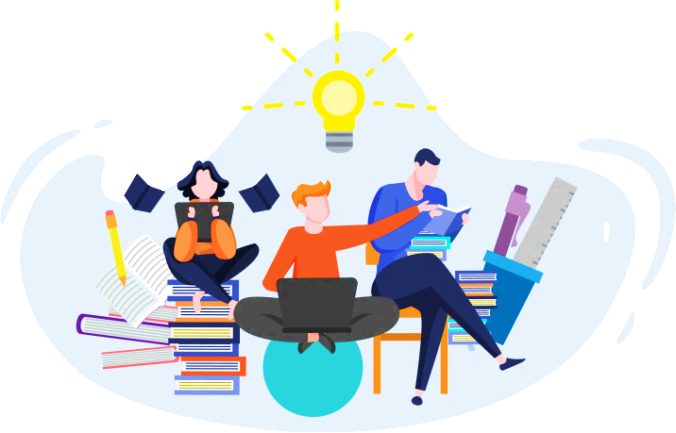 Управляй временем. Будь готов к планированию с учетом учебной нагрузки. Составляй план дел и изучи тайм-менеджмент.